#6 – How to treat people who hurt you
How to treat people who hurt you
Be Generous with Grace! - v38-42
	‘Eye for eye, tooth for tooth’
How to treat people who hurt you
Be Generous with Grace! - v38-42
	‘Eye for eye, tooth for tooth’ 
Accept insults – v39
How to treat people who hurt you
Be Generous with Grace! - v38-42
	‘Eye for eye, tooth for tooth’ 
Accept insults – v39 
Don’t stand on you rights – v40
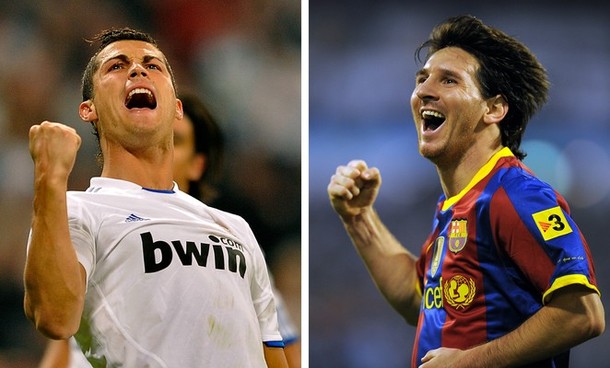 How to treat people who hurt you
Be Generous with Grace! - v38-42
	‘Eye for eye, tooth for tooth’ 
Accept insults – v39 
Don’t stand on you rights – v40 
Be generous with your time and effort – v41
How to treat people who hurt you
Be Generous with Grace! - v38-42
	‘Eye for eye, tooth for tooth’ 
Accept insults – v39 
Don’t stand on you rights – v40 
Be generous with your time and effort – v41 
Be generous with your possessions – v42
How to treat people who hurt you
Be stingy with hate! – v43-48
		‘Love your enemies
How to treat people who hurt you
Be stingy with hate! – v43-48
		‘Love your enemies
- Seek their good, not harm 
- An act of the will, not a feeling